SEGAE – Teacher Session
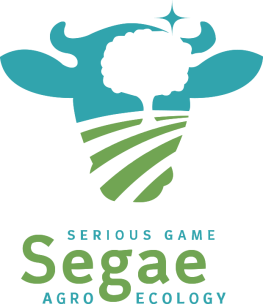 The socio economic module
Aude Ridier et Anne-Lise Jacquot
Avec le soutien de
1- Echelles d’évaluation
Ferme bovine laitière
Teacher Session
2
1- Echelles d’évaluation
Environnement
Ferme bovine laitière
Ferme
Société
Teacher Session
3
1- Echelles d’évaluation
Environnement
Ferme bovine laitière
Biens et services
Ferme
Société
Teacher Session
4
1- Echelles d’évaluation
Biodiversité
Paysages
Ressources naturelles
Environnement
Ferme bovine laitière
Biens et services
Bien-être animal
Ferme
Société
Teacher Session
5
1- Echelles d’évaluation
Biodiversité
Ressources naturelles
Paysages
Environnement
Ferme bovine laitière
Biens et services marchands
Bien-être animal
Ferme
Charge & conditions de travail
Filières & développement local
Emploi
Tourisme
Vie & structure sociales
Société
Teacher Session
6
1- Echelles d’évaluation
Biodiversité
Ressources naturelles
Paysages
Environnement
Ferme bovine laitière
Durabilité économique
Biens et services marchands
Charge & conditions de travail
Bien-être animal
Ferme
Durabilité sociale & sociétale
Emploi
Filières & développement local
Tourisme
Vie & structure sociales
Société
Teacher Session
7
2 – Durabilité économique, sociale et sociétale
8
2 – Durabilité économique, sociale et sociétale
9
3 – Indicateurs durabilité économique
Produits
  ventes cultures, fourrages, paille
Produits
  ventes lait, viande
Marge végétale
+ Marge animale
- Charges
  achats phyto, fertilisants, fuel
  charges mécanisation
  autres (fermage)
- Charges
  achats concentrés, céréales, fourrages, paille, poudre lait
  frais vétérinaires, insémination
  eau, énergie
  génisses pleines
+ Subventions PAC
  1er pilier (droits à paiement)
  2ème pilier (MAEC, BIO)
- Salaires des employés
= Revenu de la ferme
Marge végétale
Marge animale
10
3 – Indicateurs durabilité économique
= Efficience économique
11
[Speaker Notes: Indicateur indépendant de la taille ou de volume de l’activité : qui traduit une meilleure utilisation des intrants, plus efficace]
3 – Indicateurs durabilité économique
Revenu de la ferme
Revenu de l’agriculteur 50
+ Capacité d’investissement
50
12
[Speaker Notes: Indicateur indépendant de la taille ou de volume de l’activité : qui traduit une meilleure utilisation des intrants, plus efficace]
3 – Indicateurs durabilité économique
Revenu de la ferme
Revenu de l’agriculteur 50
+ Capacité d’investissement
50
Revenu agriculteur
20
+ Capacité d’investissement
80
13
[Speaker Notes: Indicateur indépendant de la taille ou de volume de l’activité : qui traduit une meilleure utilisation des intrants, plus efficace]
3 – Indicateurs durabilité économique
Revenu de la ferme
Capacité d’investissement 
Nécessaire pour certaines pratiques 
augmentation cheptel 
modification bâtiments
agroforesterie
Se cumule d’année en année
Si < 0  endettement
Si < 0 pendant 3 ans consécutifs fin de la partie
Revenu de l’agriculteur 50
+ Capacité d’investissement
50
Revenu agriculteur
20
+ Capacité d’investissement
80
Revenu de l’agriculteur 
50
+ Capacité invest
20
14
[Speaker Notes: Indicateur indépendant de la taille ou de volume de l’activité : qui traduit une meilleure utilisation des intrants, plus efficace]
3 – Indicateurs durabilité économique
= Diversification de la ferme
15
[Speaker Notes: Indicateur indépendant de la taille ou de volume de l’activité : qui traduit une meilleure utilisation des intrants, plus efficace]
4 – Indicateurs durabilité sociale & sociétale
16
4 – Indicateurs durabilité sociale & sociétale
17
[Speaker Notes: Parmi les indicateurs de durabilité sociale ces 4 indicateurs sont évalués à dire d’experts à partir des pratiques choisies : 
Pour la simplicité : une note est attribuée selon le système de cultures choisi
Pour la santé : une note est attribuée selon l’usage de phyto
Pour la production alimentaire : il s’agit d’un service écosystémique de provision , lié directement au niveau des rendements de production des biens alimentaires
Pour le bien – être animal : une note est attribuée selon les conduites choisies]
4 – Indicateurs durabilité sociale & sociétale
18
4 – Indicateurs durabilité sociale & sociétale
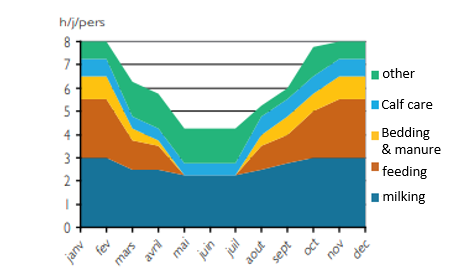 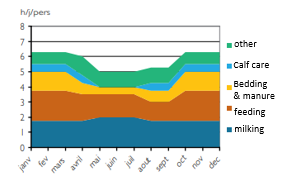 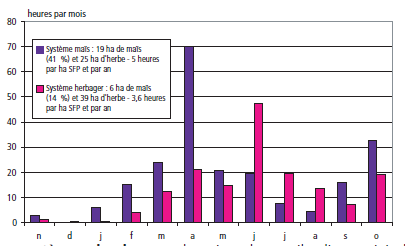 H / months
Travail d’astreinte
système maïs : 19ha maïs (41%) + 25ha prairie
+ Travail saisonnier
système herbe : 6ha maïs (14%) + 39 ha prairie
+ Travail administratif
IDELE (2010)
+ Autres travaux occasionnels
Charge de travail
CRAB (2006)
19
[Speaker Notes: Indicateur indépendant de la taille ou de volume de l’activité : qui traduit une meilleure utilisation des intrants, plus efficace]
4 – Indicateurs durabilité sociale & sociétale
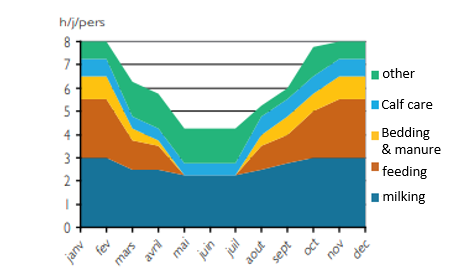 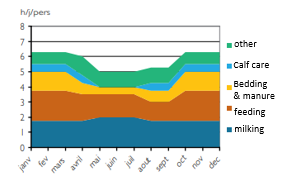 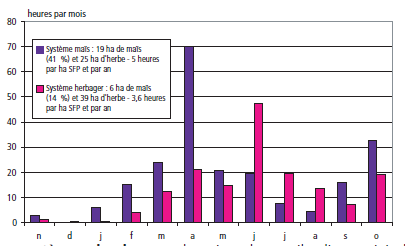 H / months
Travail d’astreinte
Système maïs : 19ha maïs (41%) + 25ha prairie
+ Travail saisonnier
système herbe : 6ha maïs (14%) + 39 ha prairie
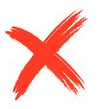 + Travail administratif
IDELE (2010)
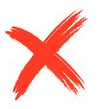 + Autres travaux occasionnels
Charge de travail
CRAB (2006)
20
[Speaker Notes: Indicateur indépendant de la taille ou de volume de l’activité : qui traduit une meilleure utilisation des intrants, plus efficace]
4 – Indicateurs durabilité sociale & sociétale
21
[Speaker Notes: Indicateur indépendant de la taille ou de volume de l’activité : qui traduit une meilleure utilisation des intrants, plus efficace]
4 – Indicateurs durabilité sociale & sociétale
heures/mois
7/12 Pics de travail
1,5 UTH
Pics de travail
22
[Speaker Notes: Indicateur indépendant de la taille ou de volume de l’activité : qui traduit une meilleure utilisation des intrants, plus efficace]
4 – Indicateurs durabilité sociale & sociétale
heures/mois
Décision d’embaucher
Seuil tolérance (275 h/mois)
1,5 UTH
Décision d’embaucher
23
[Speaker Notes: Indicateur indépendant de la taille ou de volume de l’activité : qui traduit une meilleure utilisation des intrants, plus efficace]